E-Resource Statistics
COUNTER (R5) Reports and SUSHI Harvesting
Agenda
What is COUNTER
Types of Reports
What is SUSHI
Setting up Alma
Alma Analytics
CC-Plus
COUNTER Reports
Counting Online Usage of NeTworked Electronic Resources
Non-profit organization established to set a “Code of Practice” for statistical reporting
Ensures vendors and publishers provide consistent, credible and comparable usage data.
COUNTER Reports: Benefits
COUNTER: Usage Terms
Investigations
Number of times a content item or information related to a content item was accessed
Requests
Number or times the full text of a content item was downloaded or viewed
COUNTER: Common Usage Terms
Items
“Item” refers to an individual piece of content – chapters, articles, multimedia
Titles
“Title” refers to a collection of items in a single volume – Book, Journal
Searches
Number of times a user searches a database
Unique
Removes ‘duplicates’ from counts when same item or title is accessed by multiple users
COUNTER: Other Terms
Access Denials
Refers to times when patrons are ‘turned away’ from a resource
Could be useful for identifying need
“No License”: times a patron tries to access content library does not have licensed
“Limit Exceeded”: times a patron tries to access content that the simultaneous users has been exceeded
For Data Type, Section Type, Access Type, Access Method, YOP, and other terms, refer to the Code of Practice: 
https://cop5.projectcounter.org/en/5.0.2/index.html
COUNTER: Master Report Types
Platform Reports (PR)
Database Reports (DR)
Title Reports (TR)
Item Reports (IR)
Platform Reports (PR)
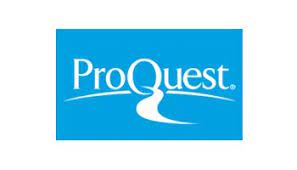 Broadest Report Available
ALL Publishers and vendors must provide this report
Gives totals for a “Platform” i.e. Vendor/Database Aggregator
Good for comparing platforms and gathering total usage statistics
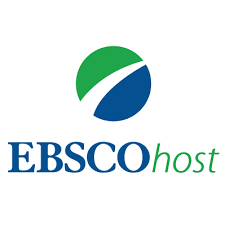 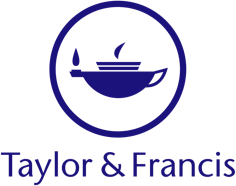 Database Reports (DR)
Gives totals for a “Database” or database-like collection; i.e. Academic Search Premier, Gale in Context, U.S. Newsstream 
Good for comparing usage of different databases within a Platform or across Platforms
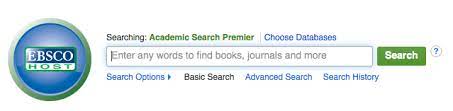 Title Reports (TR)
Shows activity for entire titles, which may be books or journals

For IPEDS: 
TR_B1 = Licensed Book Requests
TR_J1 = Licensed Journal Requests

To see Licensed + OA, use TR Master
Item Reports (IR)
Shows activity for single items, such as articles or videos
Most detailed and granular report available
Many Vendors do not offer this level of detail; 
Generally is used to report ‘standalone’ items: IR holdings, Streaming videos, etc.

For IPEDS:
IR_M1 = Multimedia Requests
SUSHI Harvesting
Standardized Usage Statistics Harvesting Initiative
SUSHI: API and Paths
A standardized API provided by each vendor for collecting the COUNTER reports
SUSHI API service for each vendor varies, but provides consistent outcomes
Each report has its own path, i.e. /reports/tr_b1 for “Book Requests”, /reports/pr for Master Platform
SUSHI: Connection Requirements
Must use one or more of the following:
Combination of customer ID and requestor ID
IP address of the SUSHI client
API key assigned to the organization harvesting the usage
Each vendor provides this however they choose and can generally be found in Admin panels
SUSHI: Report Formatting
Returns data in JSON format
Consistent headers and structure allow for aggregation of data across libraries and vendors. 
Reports monthly totals up to latest complete month
Vendors may not have report ready till mid-month
Vendors that support COUNTER/SUSHI
Minitex/Statewide: EBSCOhost, Gale, Proquest, Britannica (R4 only) 
Others: Web of Science (Clarivate), ELSEVIER, Infobase, JSTOR, Newsbank, Ovid, NEJM, Sage, T&F, Wiley

Not Available: Britannica (R5), Capstone (PebbleGo), and OCLC FirstSearch

ExLibris list of vendors: https://knowledge.exlibrisgroup.com/Alma/Product_Documentation/010Alma_Online_Help_(English)/020Acquisitions/090Acquisitions_Infrastructure/010Managing_Vendors/SUSHI_Vendor_Lists
Official Registry at Counter: https://registry.projectcounter.org/
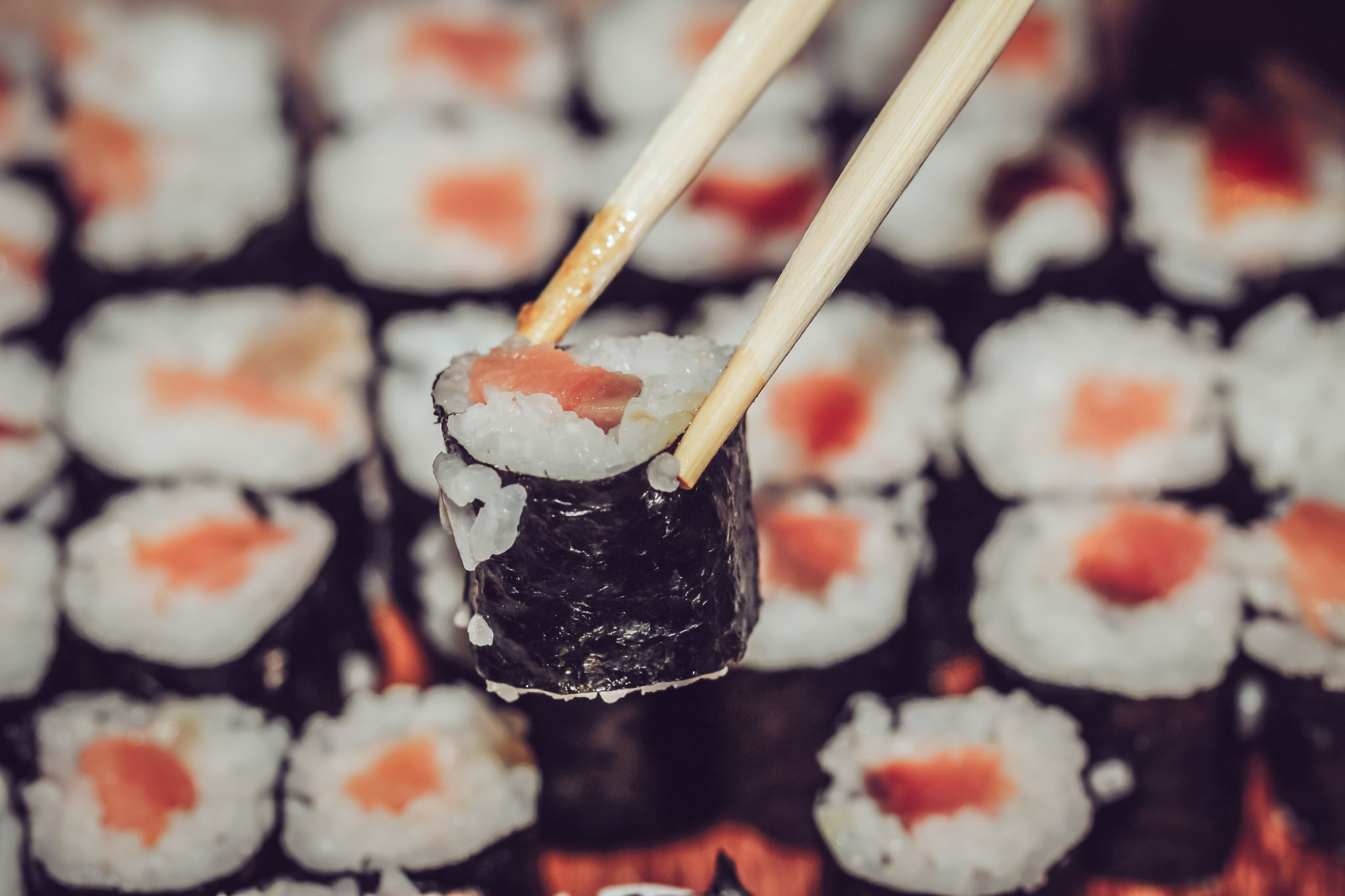 COUNTER and SUSHI in Alma
ALMA: Ingredients
Alma Setup: Subscriber Code TableConfiguration > Acquisitions > General > Subscribers
Alma needs a “Subscriber” setup – Typically named your Institution
Can have more if Institution has multiple accounts/IP ranges they want to track separately (not applicable in most cases).
Alma Setup: Vendor ProfileAcquisitions > Acquisitions Infrastructure > Vendors
Library does NOT need to track acquisitions in Alma to use this
Create Vendor Accounts for each “Platform”
All SUSHI info will go under “Usage Data”
Alma Setup: Adding SUSHI AccountAcquisitions > Acquisitions Infrastructure > Vendors > Vendor Details > Usage Data Tab
Click “Add SUSHI Account”
Choose Release 5 (or 4 if only option from vendor)
SUSHI Accounts are ‘preloaded’ from ExLibris
Fill in “Request Details” section based on individual vendor requirements
Test Connection
Alma Setup: Adding SUSHI AccountAcquisitions > Acquisitions Infrastructure > Vendors > Vendor Details > Usage Data Tab
Click the “Add Report Type” option in Usage Report Types section
Choose the reports you want
Alma will automatically disable unsupported reports
Can “Harvest Now” after testing and setup to pull in the latest reports
Harvests will only go back to Jan 2021
Alma Setup: Monitor JobsAdmin > Monitor Jobs > Scheduled > Filter:Acquisition
Choose: “SUSHI harvesting job” (should be enabled if you already ran a harvest earlier)
Change Date range and check for any errors
Reports will “error” if supported, but empty / no usage
Alma: COUNTER Data in Analytics
E-Inventory
Usage Data
Alma: COUNTER Data in Analytics
E-Inventory
Usage Data
All COUNTER data loaded into Alma for which a bibliographic record exists in Alma
Also includes order and fund information (allows for Cost Per Use calculations)
All COUNTER data loaded into Alma regardless of whether or not a bibliographic record exists in Alma
Pure report of COUNTER usage data from the vendor 
Ignores other Alma activity (Inventory, Fund/Expenditures, etc.)
Alma: Useful ExLibris Links
Setting up Vendor Usage Data Tab: https://knowledge.exlibrisgroup.com/Alma/Product_Documentation/010Alma_Online_Help_(English)/020Acquisitions/090Acquisitions_Infrastructure/010Managing_Vendors/Managing_COUNTER-Compliant_Usage_Data 
Analytics – COUNTER Usage and Cost Per Use: https://knowledge.exlibrisgroup.com/Alma/Training/Extended_Training/Presentations_and_Documents_-_Analytics_-_Usage_and_Cost_Per_Use
Configuring COUNTER Subscribers: https://knowledge.exlibrisgroup.com/Alma/Product_Documentation/010Alma_Online_Help_(English)/020Acquisitions/090Acquisitions_Infrastructure/010Managing_Vendors/Managing_COUNTER-Compliant_Usage_Data#Configuring_COUNTER_Subscribers 
Managing Vendors: https://knowledge.exlibrisgroup.com/Alma/Product_Documentation/010Alma_Online_Help_(English)/020Acquisitions/090Acquisitions_Infrastructure/010Managing_Vendors
Alma: Analytics COUNTER DashboardsAnalytics > Reports
ExLibris created two dashboards
Cost per Use…. Includes reports based on E-Inventory
Only use if doing Acquisitions
Usage via COUNTER…Includes all harvested reports – Either SUSHI or manually uploaded.
CC-Plus – Possible Solution for all Libraries
Consortia Collaborating on a Platform for Library Usage Statistics
SUSHI Harvester for COUNTER 5 reports
Can create reports for each library then ‘roll up’ into Groups or entire Consortia
CC-Plus Goals
An open source, shareable platform that will:
Increase libraries’ and consortial analytical capacities
Create staffing and cost efficiencies;
Empower consortia and libraries to make informed decisions about their investments.
CC-Plus: Available Settings
Users (Individual logins)
Providers (Vendors)
Institutions (Libraries)
Institution Groups (Academic, School, Public, etc.)

Can ‘rollup’ individual libraries for Consortial/Group trends/usage
CC-Plus: Reports
Same reports available that are in Alma (assuming we configure the same set of vendors and reports for both)
Only supports COUNTER 5 (no C4)
Cannot manually upload reports currently (must be harvested via SUSHI)
Thanks!
If you have any questions or would like help setting these up, let me know!